e-volution
Using images for teachingcheryl goldenstein & jennifer mayer9/28/09
Overview
Why use images in teaching?
When to use images
Sources for images
Issues and challenges of image use
Expectations for students using images
Why use images in teaching?
Today’s learners are visual
Research: picture superiority effect (Paivio, 1990; Kosslyn, 1981; Nelson, 1979)
Text + images = learning. Pick your theory:
Dual code processing
Left brain/right brain
Multiple intelligences
Preferred learning styles
Cognitive load theory
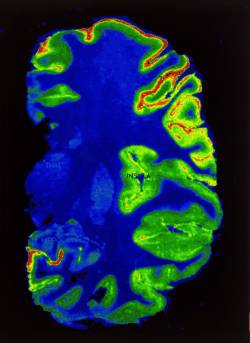 Images may be used to . . .
Add visual appeal (decoration)
Add emotional impact or humor
Communicate information concisely
Illustrate a concept
Promote critical thinking
Adding visual appeal
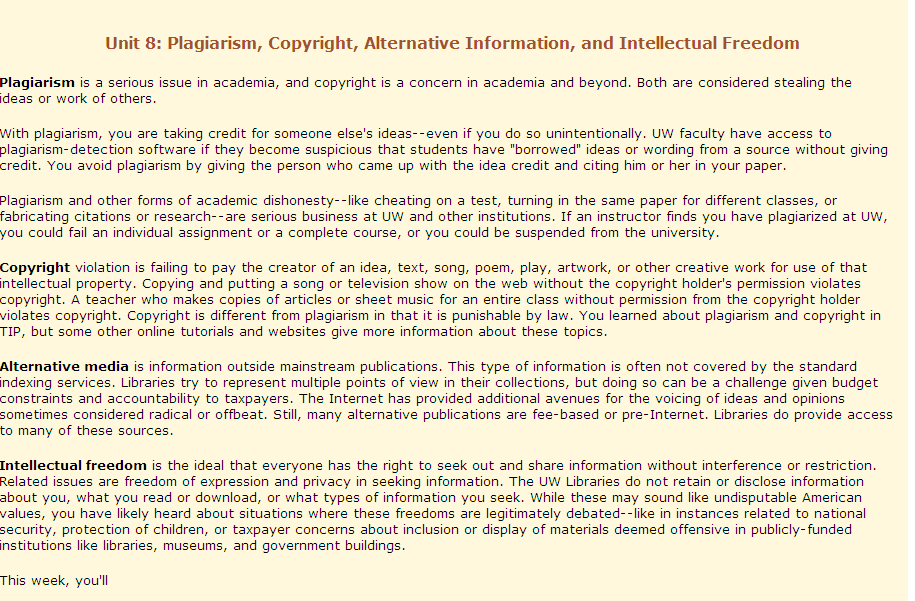 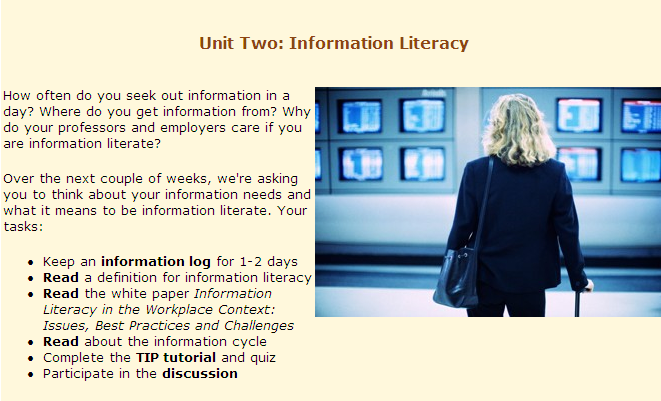 vs.
Freebies from Microsoft
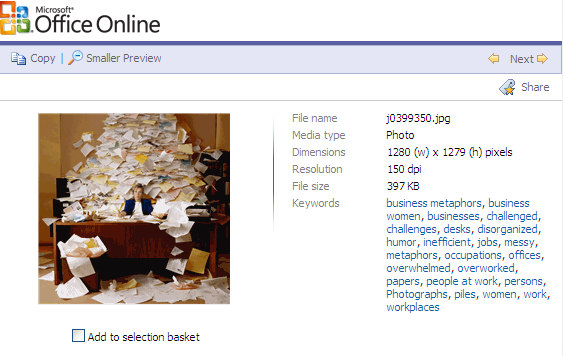 Lots of tags for searching
Adding emotion
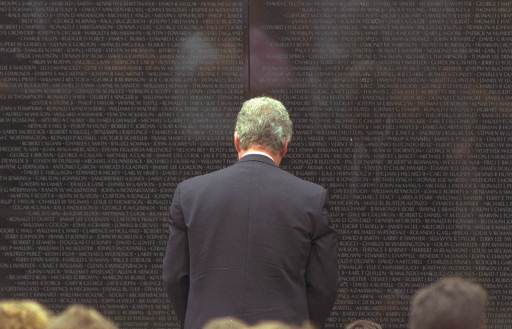 President Clinton pauses at the Vietnam Veterans Memorial in Washington, Monday, May 31, 1993, after giving a Memorial Day Speech at the Wall. (AP Photo/Ron Edmonds)
Communicate information concisely
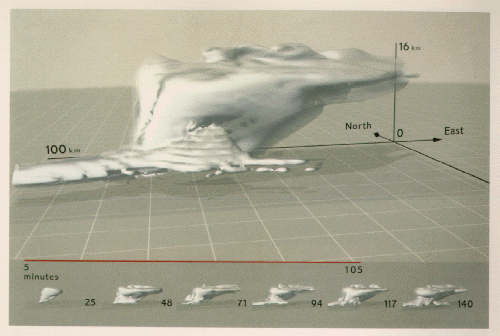 Flowcharts
Illustrations
Maps
Information design: Tufte (1983, 1991, 1997, 2006)
[Speaker Notes: Tufte here and charts easier to read]
Text as a “picture”
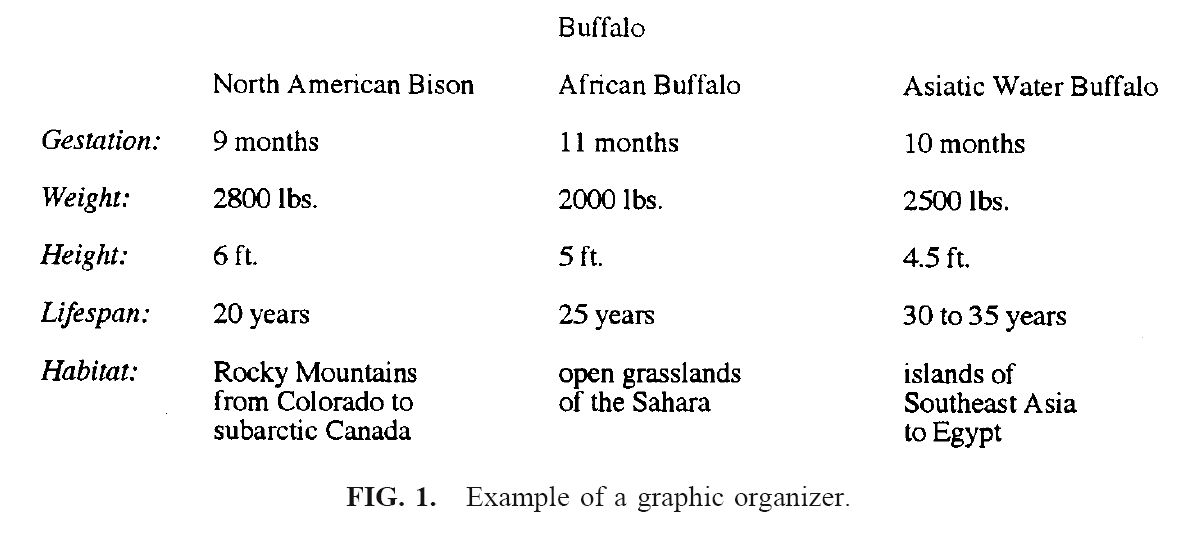 Robinson, D.H., Robinson, S.L., & Katayama, A.D. (1999). When words are represented in memory like pictures: evidence for spatial encoding of study materials. Contemporary Educational Psychology, 24, 38-54.
Illustrate a conceptDorito Polyhedron, Tim Hawkinson, 1991, ARTstor
Other ways to illustrate concepts:
Flow charts
Diagrams
Charts
Animations
Photographs
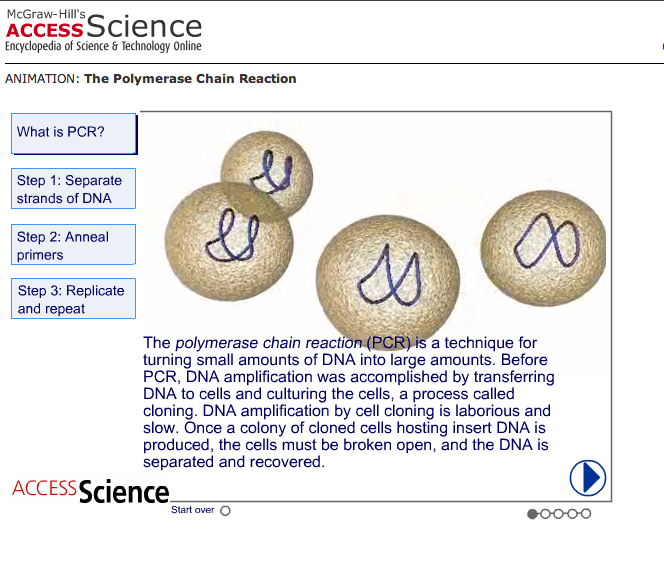 ENIAC computer 1/1/46, University of Pennsylvania, AP Images
Critical thinkingThe Seamstress, Kenneth Martin, 1854-8
Irene Smirnova, of Moscow, top, dangles her feet from a bridge over the Charles River, in Cambridge, Mass., as people row along on the water below on the last day of summer, Monday, Sept. 21, 2009. (AP Photo/Steven Senne)
Finding Images
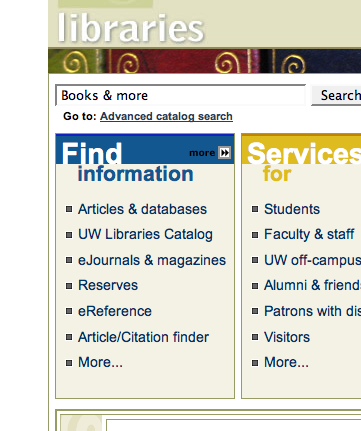 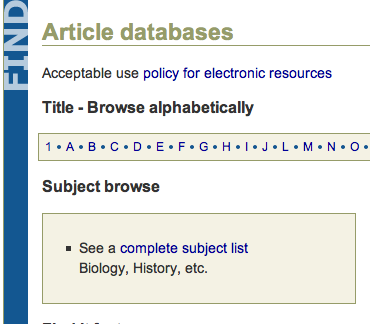 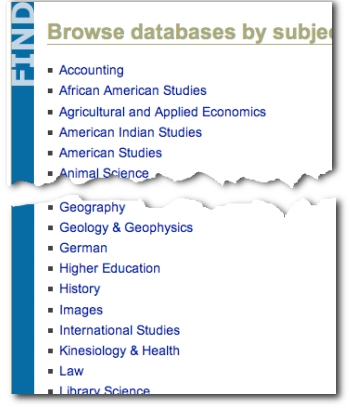 [Speaker Notes: JM starts here]
UW Libraries Image Databases
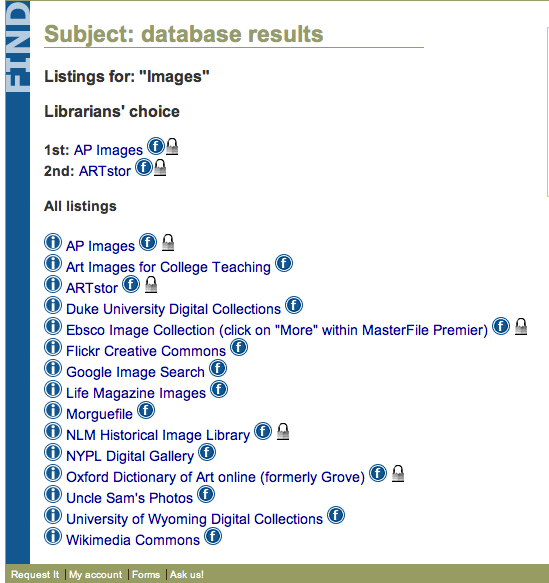 AP Images
ARTstor
Ebsco Images
UW image databases
UW Libraries homepage
http://www-lib.uwyo.edu
Open access sites
Wikimedia Commons: http://commons.wikimedia.org
Flickr http://www.flickr.com/creativecommons/
Digital collections, Wyoming-related 
http://digital.uwyo.edu/
Boston U. Library images on the web:  
http://www.bu.edu/library/instruction/findimages/
Keep in mind
Quality
Copyright
http://www.bu.edu/library/instruction/findimages/copyright.html
Examples of student projects
Poster sessions, variety of disciplines
Assignment to find a specific image
Analyzing advertisement images
Analyzing social justice posters
Powerpoints
Others?
Questions?
Cheryl Goldenstein     cgold@uwyo.edu
Jennifer Mayer      mayerj@uwyo.edu
References/recommended reading
Heinich, Robert, et. al.  Instructional Media and the New Technologies of Instruction, 1982.
Lohr, Linda L.  Creating Graphics for Learning and Performance, 2003.

Mayer, Jennifer and Cheryl Goldenstein.  “Academic Libraries Supporting Visual Culture:  A Survey of Image Access and Use.”  Art Documentation 28.1 (Spring 2009):  16-28. 
Tufte, Edward R. Envisioning Information, 1990.